Трудоустройство. Служба занятости.
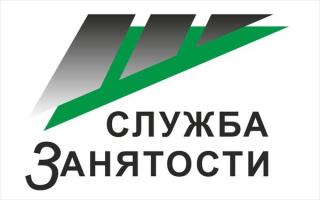 В наше время трудно найти работу, которая полностью будет тебя устраивать.
Для помощи в решении этой проблемы в России существует служба занятости.
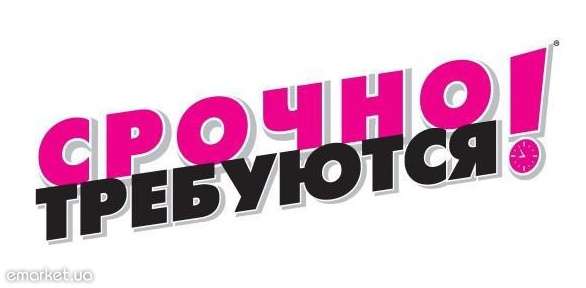 Эта служба нужна, чтобы помочь людям найти работу.
Ты можешь воспользоваться услугами службы бесплатно.
Для этого нужно заполнить                   анкету…
Опытные специалисты подберут для тебя вакансии по твоей специальности.
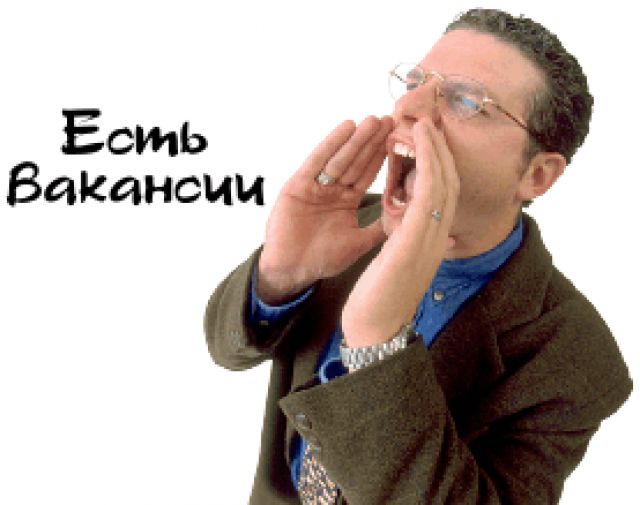 Ты сможешь выбрать место работы из списка вакансий, который предоставит тебе служба занятости.
И теперь ты не будешь ездить по разным местам, чтобы предложить свои услуги.
Удачного поиска!
Центры занятости, расположенные в нашем районе:
Отдел профобучения, профориентации и психологической поддержки ЦЗН СЗАО

Москва, ул. Народного Ополчения, д.20, корп.2
 Метро: Октябрьское поле
Служба занятости населения СЗАО
Москва, ул. Народного Ополчения, д. 33, корп. 3
Метро: Октябрьское поле
Служба занятости, отдел «Хорошевский»
Москва, ул. Маршала Жукова, д.17, кор.2
Метро: Полежаевская
Служба занятости, отдел «Строгинский»
г. Москва, ул. Исаковского, д.2/2
Метро: Строгино
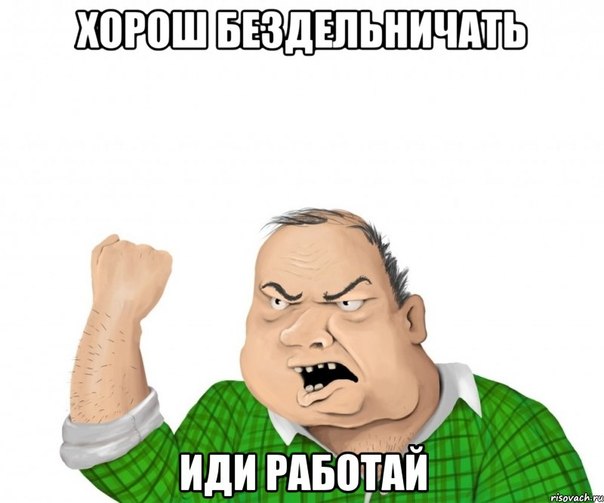